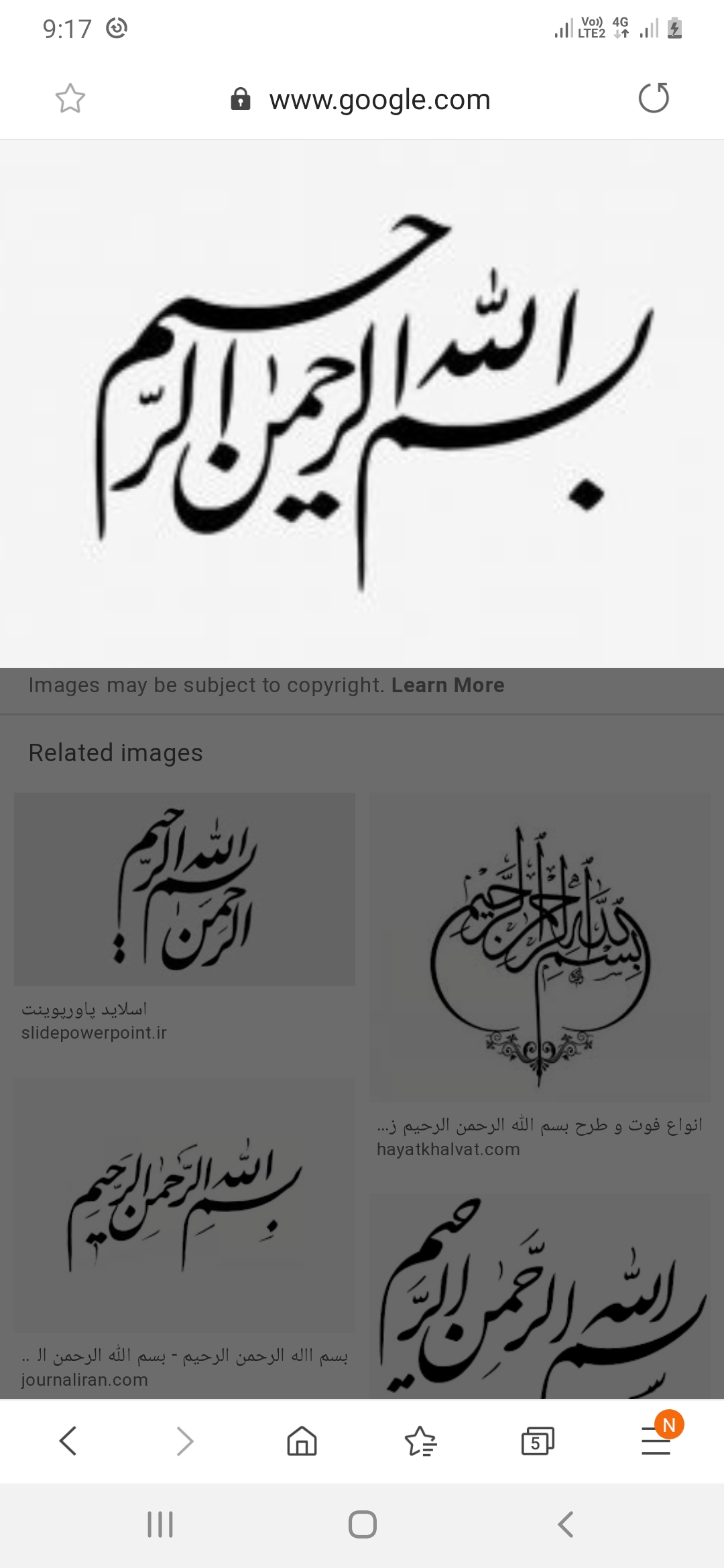 آموزشکده فنی و حرفه ای دختران ارومیه
شیمی مواد غذایی
مدرس نغمه کوهنورد
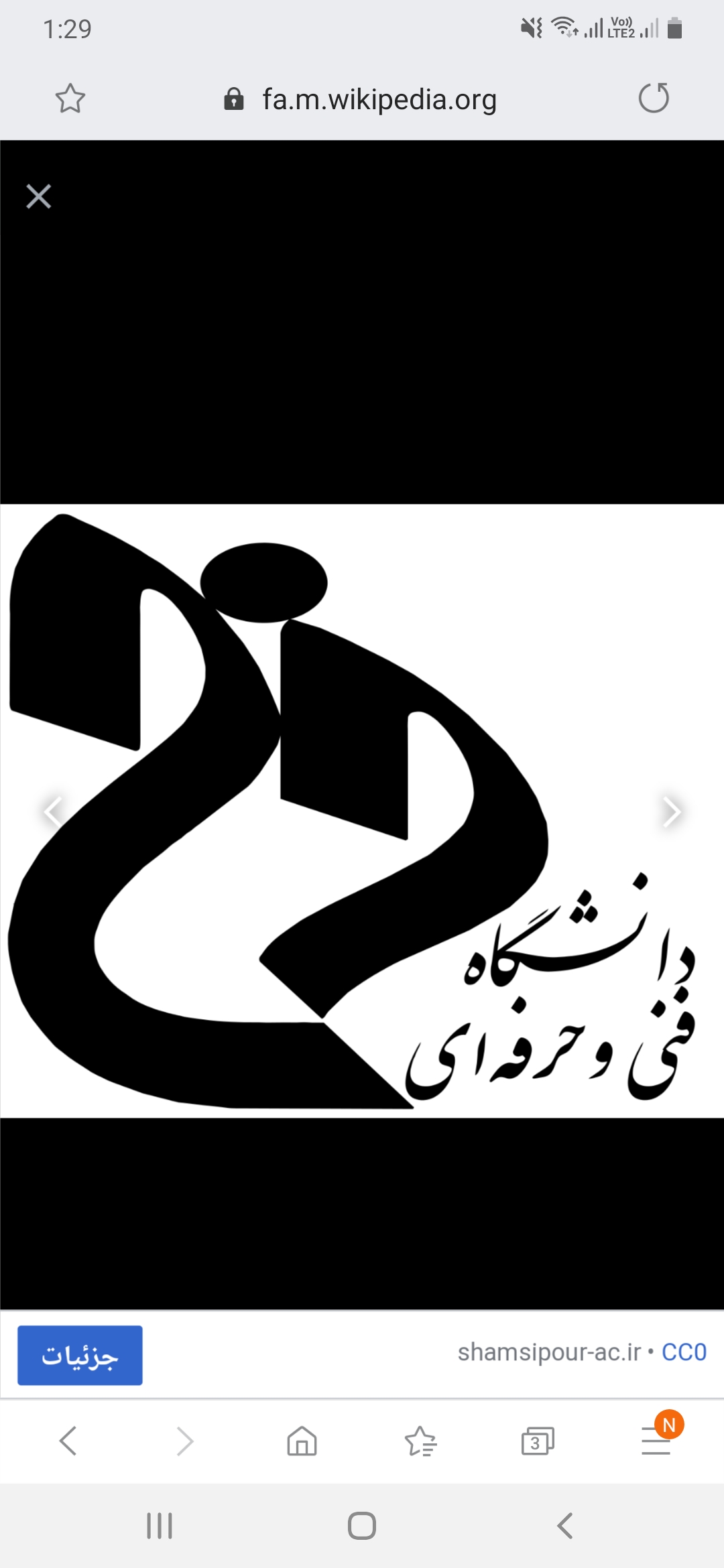 کربو هیدراتها
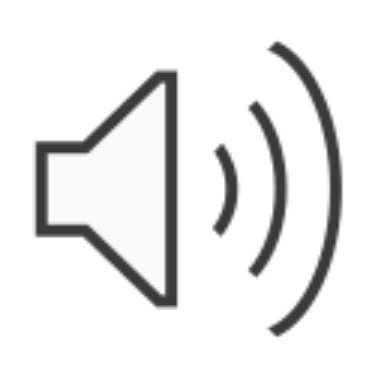 منو ساکارید ها
آلدوز ها

کتوز ها
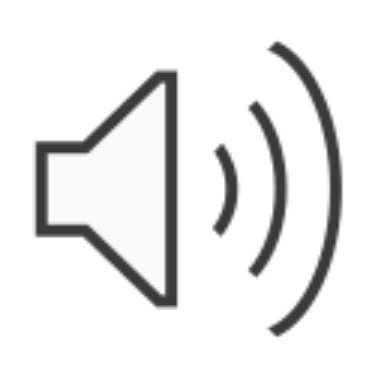 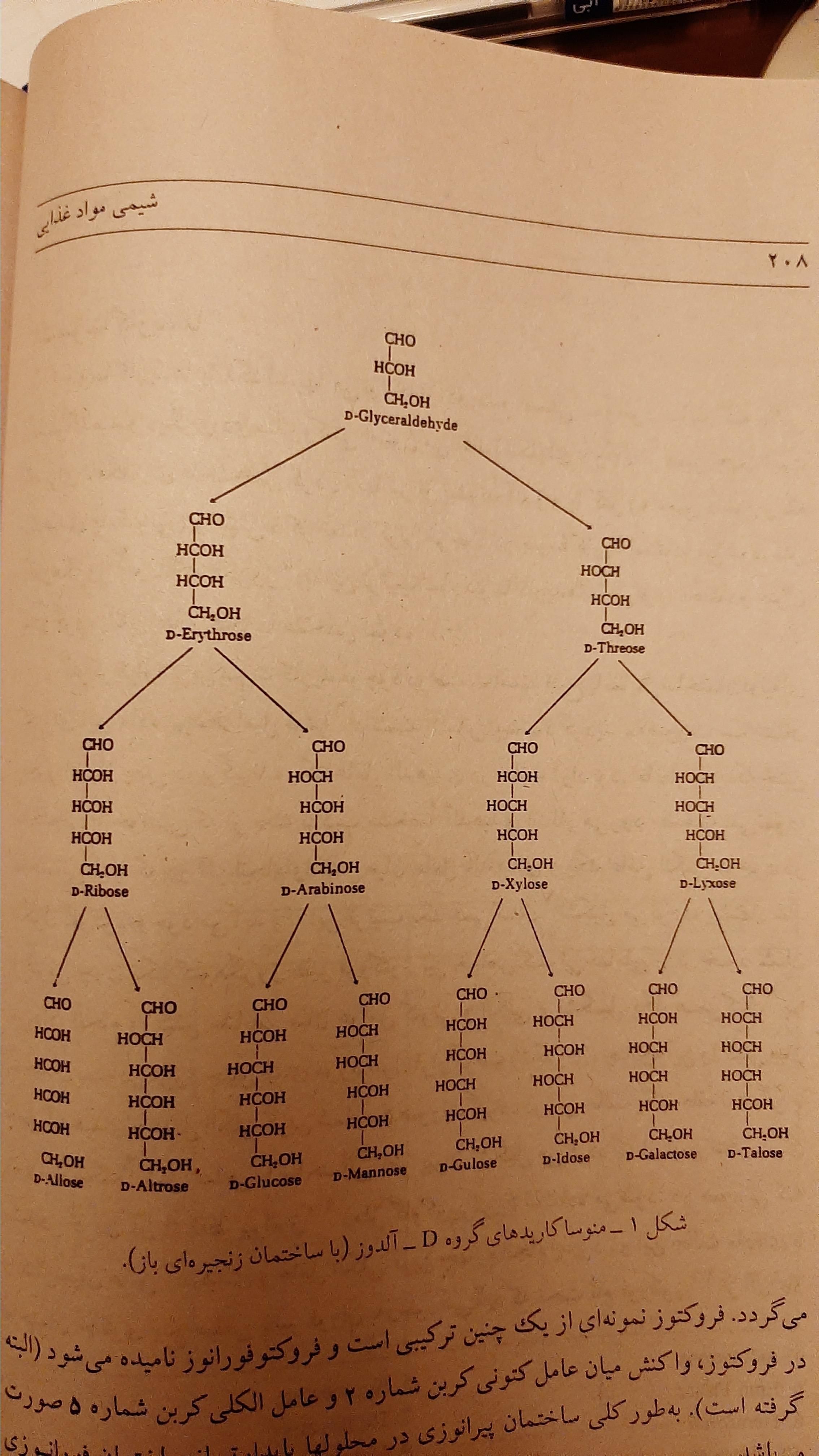 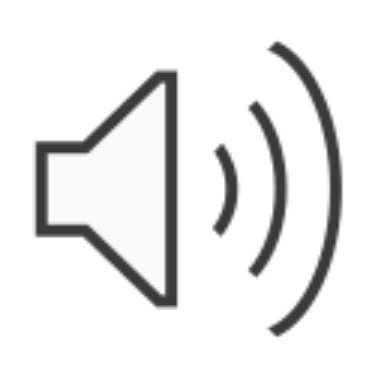 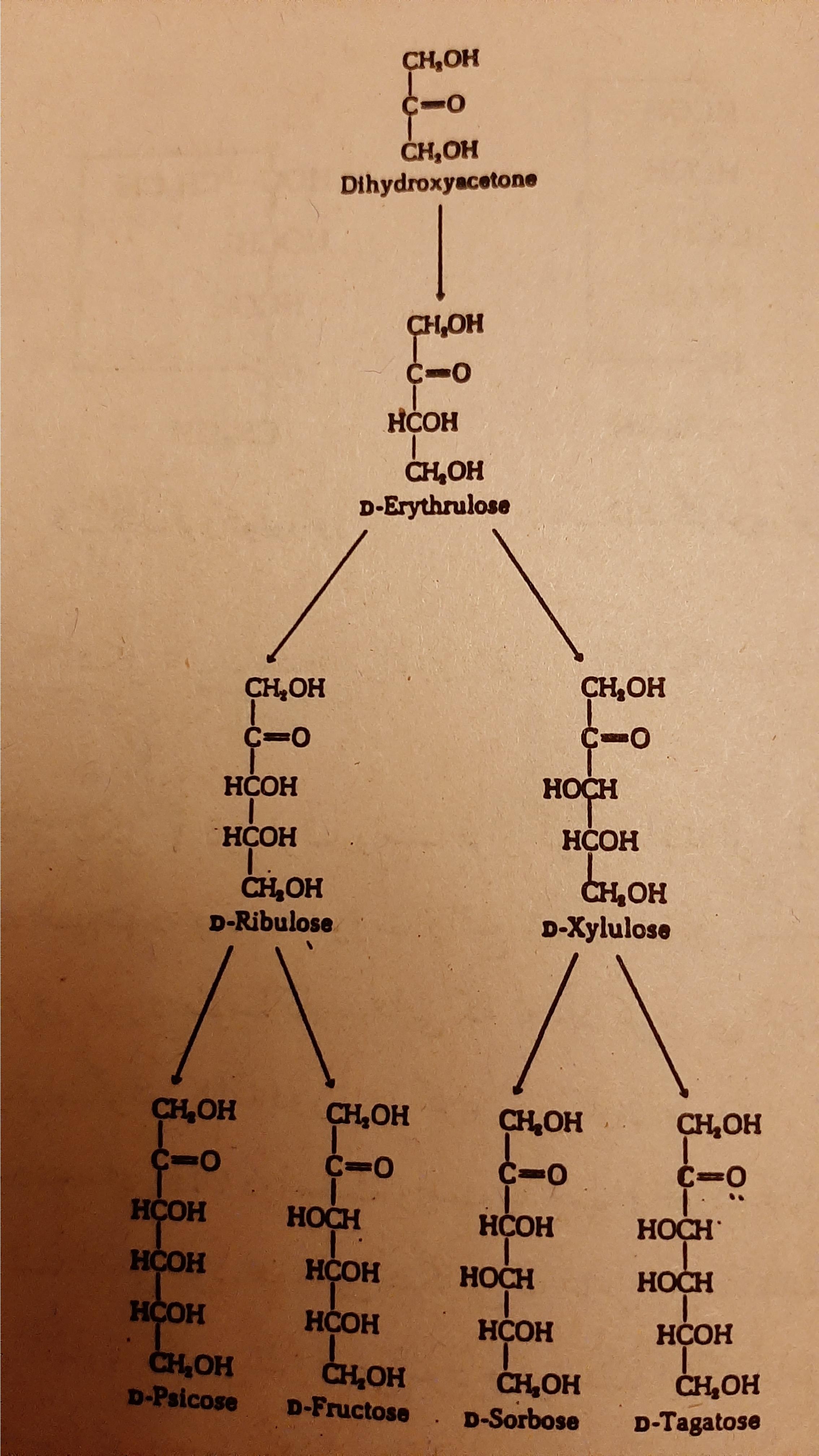 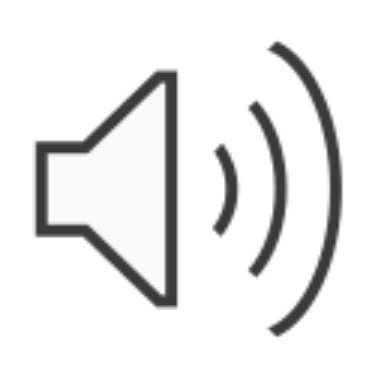 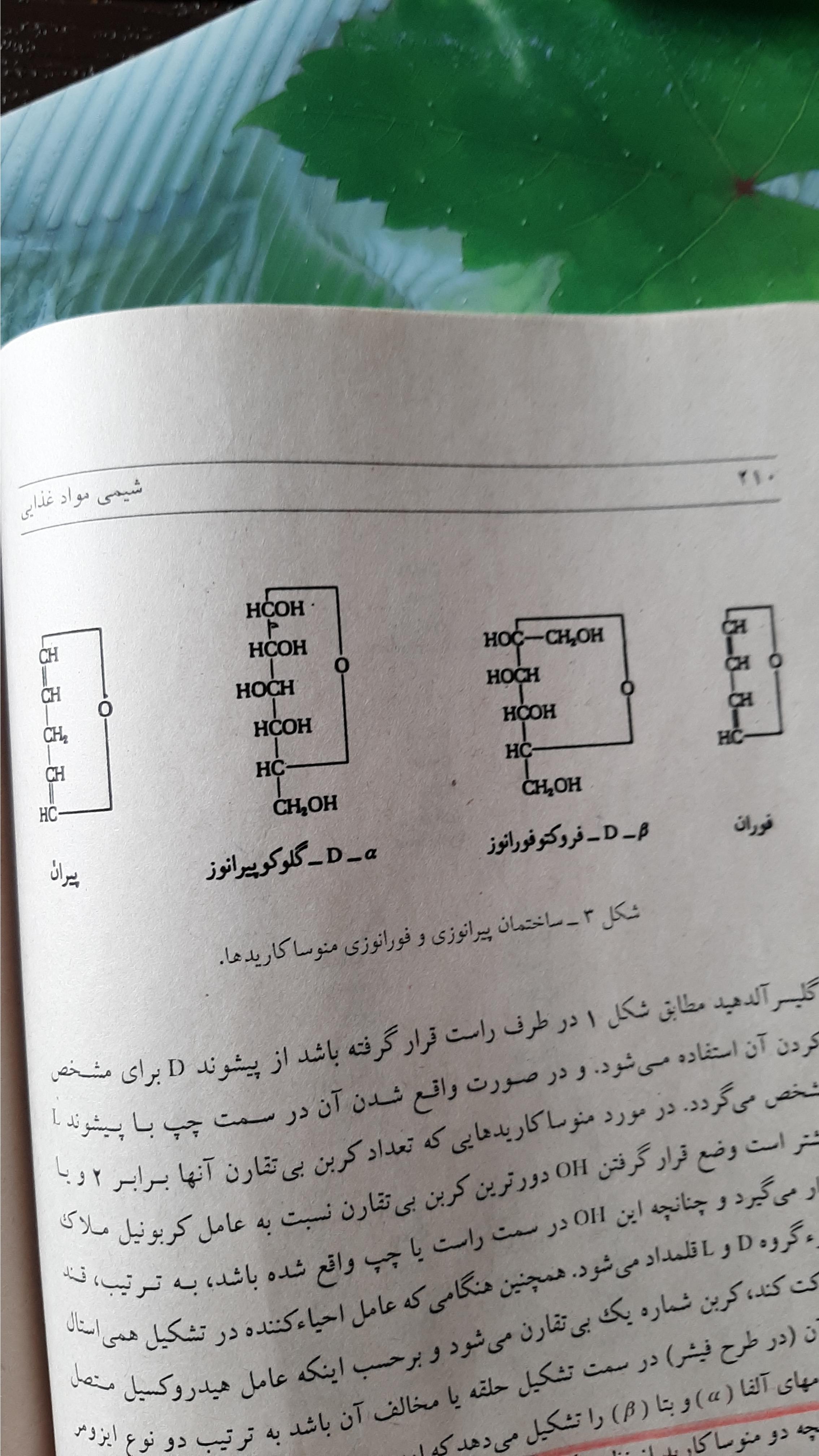 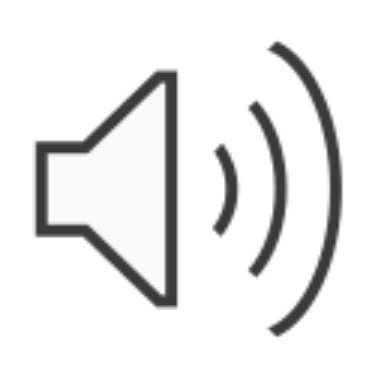 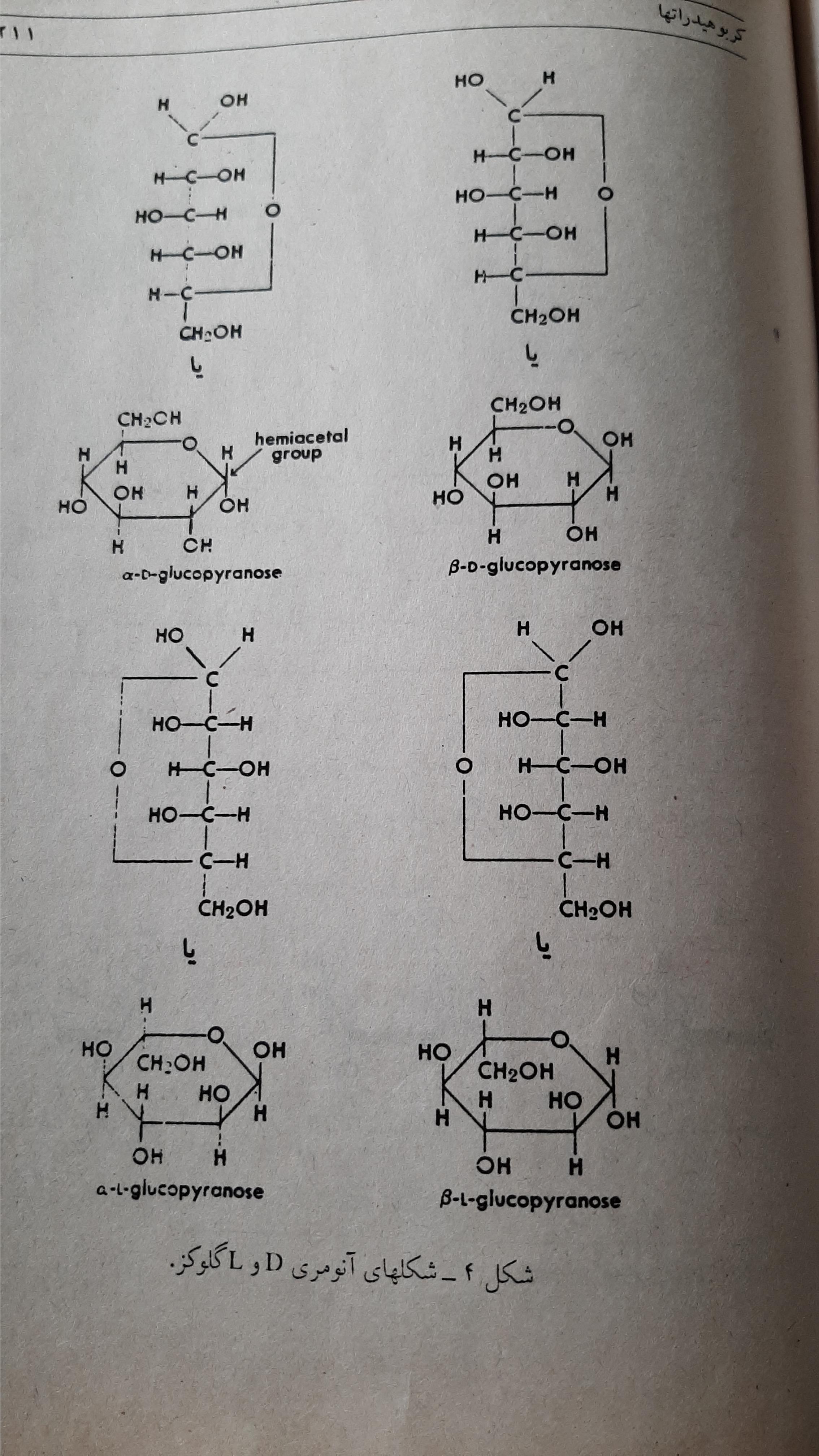 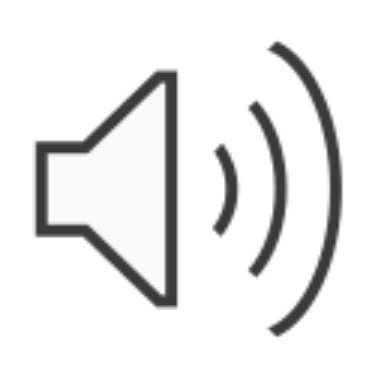 پرسش ها
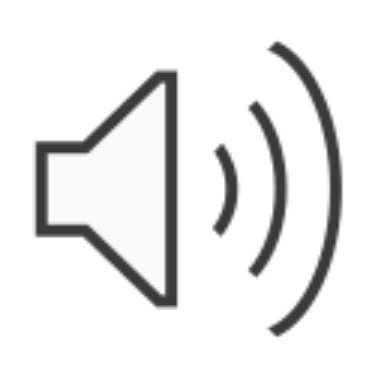